WELCOME
25th IQAC Regular Meeting
Wednesday, 16th February 2022
25th  IQAC meeting, 16thFeb.2022. V R Siddhartha Engineering College
WELCOME
Agenda
A) Action taken report on the proposals of 24th IQAC meeting.
Setting up of Sensor based energy conservation.  
Initiating Energy audit in the campus.
Planning of sports & cultural events to be organized; Promotion of students for State & National level competitions & awards / medals received.
B) Issues open for discussion.
1) Regular training to support staff (Technical & Non-Technical / Admin. Staff).  
2) Industrial Training to faculty.
3) Any other item with the permission of Chairperson.
Agenda
25th  IQAC meeting, 16thFeb.2022. V R Siddhartha Engineering College
Action taken report on the proposals of 24th IQAC meeting.

Setting up of Sensor based energy conservation.  
Initiating Energy audit in the campus.
3.a) Planning of sports & games to be organized; Promotion of students for State & National level competitions & awards / medals received.
3.b) Planning of cultural events to be organized; Promotion of students for State & National level competitions & awards / medals received.
Agenda
25th  IQAC meeting, 16thFeb.2022. V R Siddhartha Engineering College
Action taken report on the proposals of 24th IQAC meeting
Setting up of Sensor based energy conservation.
2. Initiating Energy audit in the campus.
Dr PVRL Narasimham
25th IQAC meeting, 16th Feb. 2022. V R Siddhartha Engineering College
ATR – Sensor based energy conservation & Energy Audit
Action taken report on the proposals of 24th IQAC meeting
3 (a). Planning of sports & games to be organized; promotion of students for State and National level competitions & awards / medals received.
Sri YVRK Prasad
25th IQAC meeting, 16th Feb. 2022. V R Siddhartha Engineering College
ATR – Sports & games to be organised & State & National level awards
Action taken report on the proposals of 24th IQAC meeting
Steps for identification of Student for selection of Sports and games
Newly admitted students are educated on Games & Sports, facilities available by showing them in Physical Education Department, during induction program. 
Identification of interested students – 1st level through Google forms for sports & games. 
Identification of students- 2nd level by conducting selection trails for both Men and Women students. 
Identification and promotion of talented students – 3rd level.
25th IQAC meeting, 16th Feb. 2022. V R Siddhartha Engineering College
ATR – Sports & games to be organised & State & National level awards
Action taken report on the proposals of 24th IQAC meeting
Identified students for Sports and 
games 1st – level.
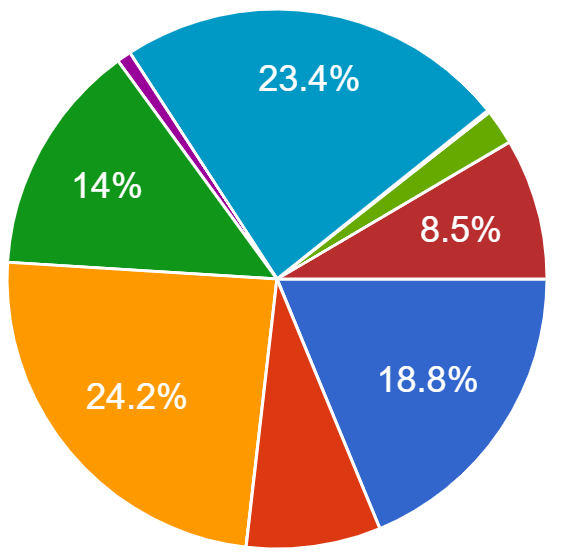 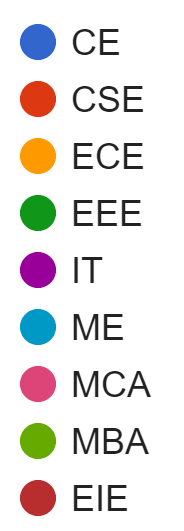 Identification of students -2nd level by conducting selection trails during July – October’ 2022 for both Men and Women students.
Students identified (1st level)     Responses:708
25th IQAC meeting, 16th Feb. 2022. V R Siddhartha Engineering College
ATR – Sports & games to be organised & State & National level awards
Action taken report on the proposals of 24th IQAC meeting
Preparing & sending talented students (3rd level) to National, State and District level recognized tournaments
Conduct of selection trials to pick-up talented players for participation at inter-collegiate tournaments of JNTUK.
Organizing practice matches for different events from time to time to prepare the players for the tournaments.
Sending outstanding players  to JNTUK University selection trails, National Level Fests organized by reputed Institutions and recognized Sports Bodies.
25th IQAC meeting, 16th Feb. 2022. V R Siddhartha Engineering College
ATR – Sports & games to be organised & State & National level awards
Action taken report on the proposals of 24th IQAC meeting
Performances in 2021-22
25th IQAC meeting, 16th Feb. 2022. V R Siddhartha Engineering College
ATR – Sports & games to be organised & State & National level awards
Action taken report on the proposals of 24th IQAC meeting
3(b). Planning of cultural events to be organized;  Promotion of students for State and National level competitions & awards / medals received.
Dr M Padmaja
25th IQAC meeting, 16th Feb. 2022. V R Siddhartha Engineering College
ATR – Cultural events to be organised & State & National level awards
3(b). Cultural events to be organized and promotion of students for State and National level competitions - awards / medals received.
To conduct group activities and individual activities, not limited to following 

Group Activities
Skit,  Group Dance, Songs, Instruments, Rangoli, etc.

Individual Activities
Dance, Music, Painting, Modelling, Cultural attire, 
Mono Action.
To organize at least two events per semester

Tentative schedule of cultural activities for 2022-23
Ugadi (Telugu New Year)(April)
Youth Festival/ Independence Day  (August)
Multi cultural Activities (November)
Sankranthi festival/Republic Day (Jan) 
Cultural fest during AFOSEC (Feb)
25th IQAC meeting, 16th Feb. 2022. V R Siddhartha Engineering College
ATR – Cultural events to be organised & State & National level awards
3(b). Cultural events to be organized and promotion of students for State and National level competitions – awards / medals received.
To encourage students participation in the events organized at reputed institutions
Students are encouraged and trained to participate in the Cultural festivals organized by reputed institution and others organizations like 	IITH, IITM, IIITH, National Institutes, University colleges, etc. 
     at National level in the events like 
	Group Dance, Classical Dance, Classical Songs, Group Songs, Solo Songs Music Band and other cultural events
25th IQAC meeting, 16th Feb. 2022. V R Siddhartha Engineering College
ATR – Cultural events to be organised & State & National level awards
3(b). Cultural events to be organized and promotion of students for State and National level competitions – awards / medals received.
Students participation during the AY 2021-22
25th National Youth Festival during 12th to 19th Jan 2022. The festival has been organised by the Govt. of India through Nehru Yuva Kendra as part of the Azadi ki Amrit Mahotsav marking the 75th year of Independence
Azadi Ka Amrit Mahotsav 2021, official 75 years of Indian Independence conducted by District Administration, Govt. of Andhra Pradesh on 26th, 27th November 2021. 
First Prize for Rock Band : N. Lohita Datta, Bharathi, Chaitanya, Jyostna, Danya Lahari, Mahohar and  Sarnya 
First Prize in Prajwala Geetam (Group Song): V. Tanmai, S. Srivalli suma, K. Teja sri, K.Vara lakshmi, K. Haritha 
Second Prize in Rangoli : D. Siva Jyothi of EEE 
Second Prize in Solo Singing :  K. Haritha of CSE 
Second Prize in Clay Modelling : Y. Tejaswi 
Second Prize in Mono Action : Shankar Maha Teja
First Prize in Solo Patriotic Singing : P. Aditya 
	in Azadi ka Amrit Mahotsav Event held at GVR Government College for Music and Dance on 02-10-2021
25th IQAC meeting, 16th Feb. 2022. V R Siddhartha Engineering College
ATR – Cultural events to be organised & State & National level awards
B) Issues open for discussion.
1) Regular training to support staff (Technical & Non-Technical).  
2) Industrial Training to faculty.
3) Any other item with the permission of Chairperson.
25th IQAC meeting, 16th Feb. 2022. V R Siddhartha Engineering College
Issues open for discussion
1. Regular training to support staff (Technical & Non-Technical/ Admin.)
Intension:
Proper maintenance of equipment including servicing & repairs
Reduce the maintenance cost of Laboratories
Better knowledge about equipment leads better guidance to students. 
Technicians with enhanced skills pursue jobs in better way.
Perform the jobs faster without mistakes
Training in ever changing software is must to meet the requirements of HEI
In-depth information of equipment may lead to innovations / creativity in Labs.  
Receive the customers in better way at reception counters / Admin. Blocks
Communication skills help in handling the people in better way.
Trained human resource will be an investment in Higher Education Institutions
 NAAC requirement
25th IQAC meeting, 16th Feb. 2022. V R Siddhartha Engineering College
Training to supporting staff
Any other item
B) Issues open for discussion
1. Regular training to support staff (Technical & Non-Technical/ Admin).
25th IQAC meeting, 16th Feb. 2022. V R Siddhartha Engineering College
Training to supporting staff
B) Issues open for discussion
1. Regular training to support staff (Technical & Non-Technical/ Admin.)
Guidelines
A)Training for Technical Staff
Frequency of training programs
 - Yearly once / twice (depending on the necessity) 
Training on
Common Lab Equipment servicing & maintenance 
modern equipment
Maintenance of equipment Record/register in the Lab
safety measures in the lab 
Computer skills, basic & advanced software
Communication & Human values, etc.
Miscellaneous
Planning & Schedule of trainings (preferable at semester gaps) at the beginning of AY
Responsibility:  Respective HoD in co-ordination with IQAC
Plan & Report submission to IQAC.
B)Training for Non-Technical / Admin Staff
Frequency of training programs
 - Yearly twice
Training on
Computer skill / basic software (MS office, XL, PPT, etc)
Human values & communication
Report/Document writing 
Miscellaneous
Planning & Schedule of trainings (preferable at semester gaps) at the beginning of AY
Responsibility:  Admin. Officer in co-ordination with IQAC 
Plan & Report submission to IQAC.
25th IQAC meeting, 16th Feb. 2022. V R Siddhartha Engineering College
Training to supporting staff
B) Issues open for discussion
2. Industrial Training to faculty.
Intension:
In professional education, practical tint in every aspect of teaching-Learning is very important.
to make classroom teaching practical and more effective.
to update them with modern industrial trends and needs.
to upgrade the course content as per the Industry requirement.
Easy way of disseminating the current trends and technologies of the industry to students, if teacher is trained.
25th IQAC meeting, 16th Feb. 2022. V R Siddhartha Engineering College
Industrial Training to Faculty
B) Issues open for discussion
2. Industrial Training to faculty.
25th IQAC meeting, 16th Feb. 2022. V R Siddhartha Engineering College
Industrial Training to Faculty
B) Issues open for discussion
2. Industrial Training to faculty.
Guidelines
Frequency of Programs
 - Batch wise / Individual 
   (depending on the convenience at Industry & Institute) 
 
Training modalities 
Identification of Industry
Training on modern equipment, if any
Interaction / Linkage / MoU with Industry
Miscellaneous
Planning for Industrial Trainings at beginning of AY
Responsibility: Respective HoD in co-ordination with IQAC
Plan & Report submission to IQAC.
25th IQAC meeting, 16th Feb 2022. V R Siddhartha Engineering College
Industrial Training to Faculty
Any other item
Any other item with the permission of  Chairman
25th IQAC meeting, 16th Feb. 2022. V R Siddhartha Engineering College
Any other item
Any other item
Action taken report on the proposals of 24th IQAC meeting
25th IQAC meeting, 16th Feb 2022. V R Siddhartha Engineering College
Thank you